Dr. S. B Maulage
Dept of Chemistry
Photochemistry
PHOTOCHEMICAL REACTION:
	
A reaction which takes place by absorption of visible and ultraviolet radiations is called a photochemical reaction and the branch of chemistry which deals with the study of photochemical reactions is called Photochemistry.
Interaction of light with matter:
When light falls on matter, then reflection, transmission and absorption may takes place. The Photochemistry is related only with the absorption of light by the matter.
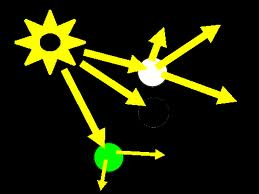 Photo-physical processes:
	The substance absorb light, emit it without undergoing any chemical changes is termed as photo-physical process. Ex. Fluorescence, Phosphorescence, and photo-electric effects etc.
 
Photochemical changes:
	In this process, absorption of light brings about some chemical changes in substance. Ex. H2 and Cl2 reacts explosively in presence of sunlight.
Difference between thermal and photochemical reactions:
Photochemical Laws:
Grothus-Draper Law: 

“The Gratthus –Drapper law is stated as, When light falls on substance only fraction of incident light which is absorbed by the substance can brings about chemical change, reflected and transmitted do not produce any such changes.”
Limitations:
This law state about absorption of light responsible for the photochemical change but it has following limitations, 
This law is purely qualitative.
It does not give any relationship between amount of light absorbed and number of molecules reacted. 
It is applicable to primary chemical processes and not for secondary processes.
Stark – Einstein’s Law:
Statement:	
It is stated as, each molecule taking part in photochemical reaction absorbs one quantum of light energy. 
From this law it is clear that for a reaction, number of molecules reacted should be equal to number of quanta of light absorbed.
e.g. Polymerization of anthracene into dianthracene takes place in ultra-violet light by absorbing two quanta of light.

		2 C14H10        →→	C28H20 
		Anthracene 		Dianthracene
The substance undergoing photochemical reaction absorbs equal number of quanta to the number of molecules reacted.
 The energy of photon or quantum is given as,
			E = h υ =  h c / λ 
		Where,
			υ – frequency of light,
			λ - wavelength of light,
			c – velocity of light,
			h – Plank’s constant.
Limitations
The law of photochemical equivalence is applicable to primary processes  where one molecule get reacted by absorption of one quantum energy but it is failed in such reactions where more number of quanta of energy are required for one molecule to react. 
The law of photochemical equivalence is not applicable in photo-initiated chain reactions. In such reactions by absorption of one quantum of energy large number of molecules get reacted.
Joblonski Diagram:
A Jablonski diagram is a diagram that illustrates the electronic states of a molecule and the transitions between them.